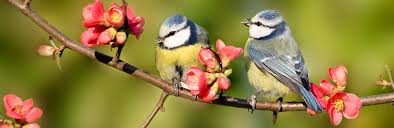 স্বা
গ
ত
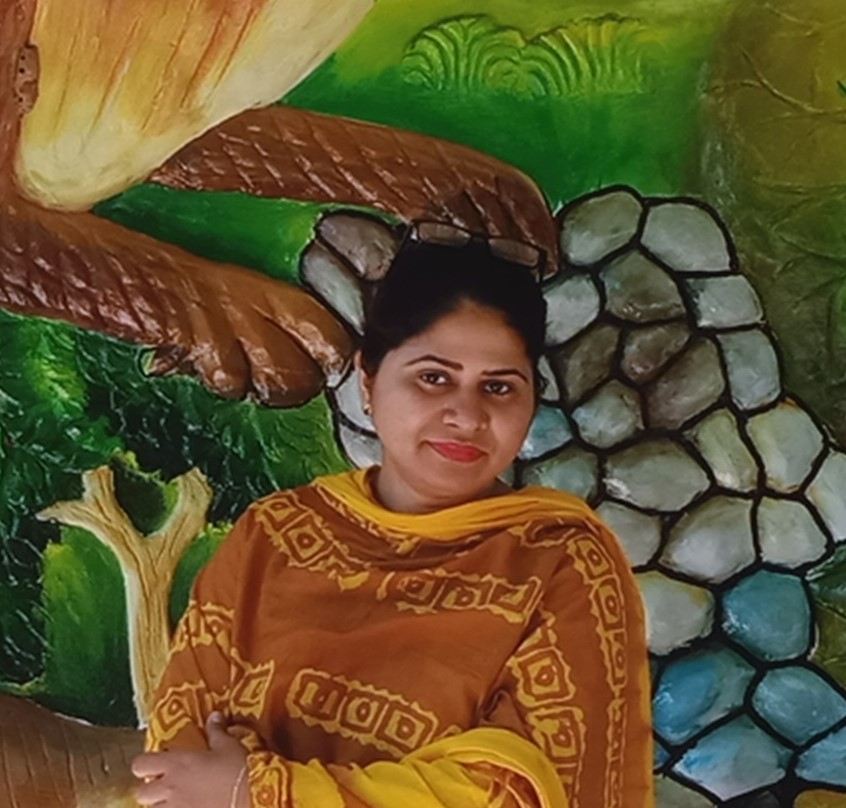 উম্মে ফাতেমা
প্রভাষক(রাষ্ট্রবিজ্ঞান বিভাগ)
হুলাইন ছালেহ নূর ডিগ্রি কলেজ
পটিয়া,চট্টগ্রাম।
বিষয়ঃ পৌরনীতি ও সুশাসন
পত্রঃদ্বিতীয়
অধ্যায়ঃ প্রথম
অধ্যায়ের নামঃ ব্রিটিশ ভারতের প্রতিনিধিত্বশীল সরকারের বিকাশ 
    ও ভারত বিভাগ
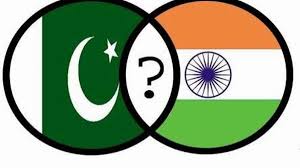 নিচের ছবির ব্যক্তিটির নাম কি তোমাদের মনে আছে?
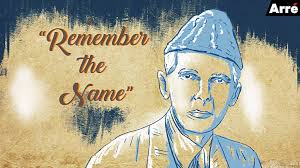 উপরের ছবি দেখে তোমাদের মনে কি প্রশ্ন জাগছে?
এই পাঠ শেষে শিক্ষার্থীরা যা শিখবে-

১/  দ্বিজাতিতত্ত্ব কি তা বলতে পারবে।
২/  দ্বিজাতিতত্ত্বের পটভূমি কি তা ব্যাখ্যা করতে পারবে।
৩/  দ্বিজাতিতত্ত্বের গুরুত্ব বিশ্লেষণ করতে পারবে।
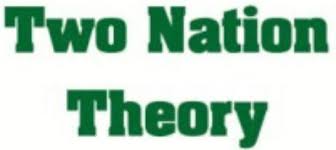 জিন্নাহর ‘দ্বিজাতিতত্ত্ব’
দ্বিজাতিতত্ত্ব কি?
১৯৪০ সালের ২২শে মার্চ মুসলিম লীগের লাহোর অধিবেশনে মোহাম্মদ আলী জিন্নাহ 

ভারতবর্ষে দুটি পৃথক জাতি তথা হিন্দু মুসলিমের উল্লেখ করে, মুসলমানদের জন্য 

পৃথক আবাসভূমির যে দাবি উন্থাপন করেন ইতিহাসে তাই’ই দ্বিজাতিতত্ত্ব নামে পরিচিত।
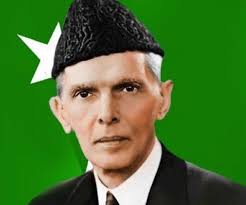 দ্বিজাতিতত্ত্বের প্রবক্তা মুহাম্মদ আলী জিন্নাহ
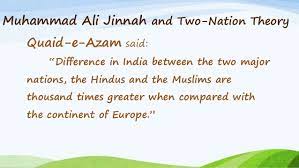 জিন্নাহ দ্বিজাতি বলতে যা বুঝিয়েছেন
দ্বিজাতিতত্ত্ব উন্থাপনের পটভূমিঃ
১৯২৮ সালে ‘নেহেরু রিপোর্ট’ প্রকাশিত হলে হিন্দু মুসলিম সম্পর্ক ক্রমশ তিক্ততর হতে থাকে।
এই রিপোর্টের পরিপ্রেক্ষিতে ১৯২৯ সালে মুসলমানদের স্বতন্ত্র দাবি সংবলিত ঐতিহাসিক’১৪ দফা’ দাবি 
উন্থাপন করেন জিন্নাহ। পরবর্তী সময়গুলোতে হিন্দু মুসলিম সম্পর্কের আর উন্নতি হয়নি বরং ১৯৩৭ সালের 
সাধারণ নির্বাচনের পর প্রদেশগুলোর মন্ত্রিসভায় মুসলিম প্রতিনিধিত্বের প্রশ্নে এই সম্পর্ক আরো তিক্ততর 
হয়ে উঠে।মোহাম্মদ আলী জিন্নাহ ১৯৩৯ সালে প্রথম দ্বিজাতিতত্ত্বের ধারণা তুলে ধরেন যা ১৯৪০ সালের 
জানুয়ারি মাসে একটি ইংরেজি পত্রিকায় প্রকাশিত হয়।পরবর্তীতে ১৯৪০ সালের ২২শে মার্চ লাহোরে 
অনুষ্ঠিত মুসলিম লীগের কাউন্সিলে আনুষ্ঠানিকভাবে দ্বিজাতিতত্ত্ব ঘোষণা করেন তিনি।
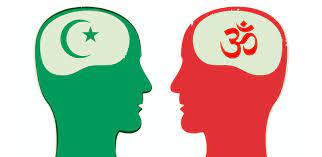 এক জাতি এক রাষ্ট্র, এটাই ছিল দ্বিজাতিতত্ত্বের মূল বক্তব্য
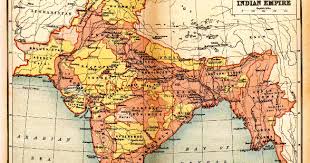 উপরে ভারতবর্ষকে দুটি স্বতন্ত্র রাষ্টের মর্যাদা দেয়ার কথা বলা হয়েছিল দ্বিজাতিতত্বে
জিন্নাহ সভাপতির ভাষনে দ্বিজাতিতত্ত্বকে তুলে ধরেন এভাবে-

“Musalmans are not a minority-Musalmans are a nation according to any
 definition of a nation… So they are in need of a separate homeland,
A territory and a state.”
অর্থাৎ
“মুসলমানগণ কোনো সংখ্যালঘু স্মপ্রদায় নয়,বরং তারা যেকোনো সংজ্ঞানুসারে একটি জাতি
সুতরাং তাদের অবশ্যই একটি পৃথক আবাসভূমি, নির্দিষ্ট ভূখন্ড এবং রাষ্ট্র থাকতে হবে।”
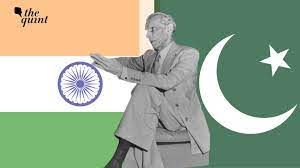 পৃথক ধর্ম ও জাতিস্বত্তা তাই পৃথক রাষ্ট্রের দাবি করেছিলেন কায়েদ এ আজম
দলগত কাজ
শিক্ষার্র্থীদের কয়েকটি গ্রুপে ভাগ করে দ্বিজাতিতত্ত্বের গুরুত্বসমুহের
 
চার্ট তৈরি করতে বলবো।
দ্বিজাতিতত্ত্বের গুরুত্ব
মূল্যায়ন
দ্বিজাতিতত্ত্ব কি?
দ্বিজাতিতত্ত্ব কে উন্থাপন করেন?
দ্বিজাতিতত্ত্ব কখন উন্থাপিত হয়?
দ্বিজাতিতত্ত্বের মূল বক্তব্য কি?
দ্বিজাতিতত্ত্বের তাৎপর্যগুলো কি কি?
বাড়ীর কাজ
দ্বিজাতিতত্ত্বের চেতনায় উদ্বুদ্ধ হয়েই তৎকালীন
 ভারতের লাহোর প্রস্তাব উন্থাপিত হয়-
মূল্যায়ন করো।
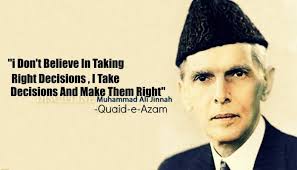 মুহাম্মদ আলী জিন্নাহর একটি বিখ্যাত উক্তি
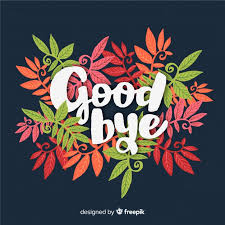